Создание ситуации успеха  в образовательном процессе
С психологической точки зрения успех - это переживание состояния радости, удовлетворения от того, что результат, к которому личность стремилась в своей деятельности, либо совпал с ее надеждами, ожиданиями, либо превзошел их.

 «Как сделать занятия интересными для детей, как построить его так, чтобы дать возможность им  развивать свои индивидуальные возможности и чувствовать себя успешными?»
В европейской педагогике 20 века утвердилась позиция уважения к индивидуальности и права ребенка. Культура поведения взрослых по отношению к детям должна быть далека от диктата и направлена на создание условий для реализации собственной активности воспитанника.
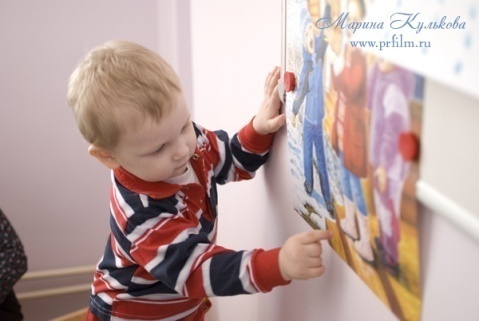 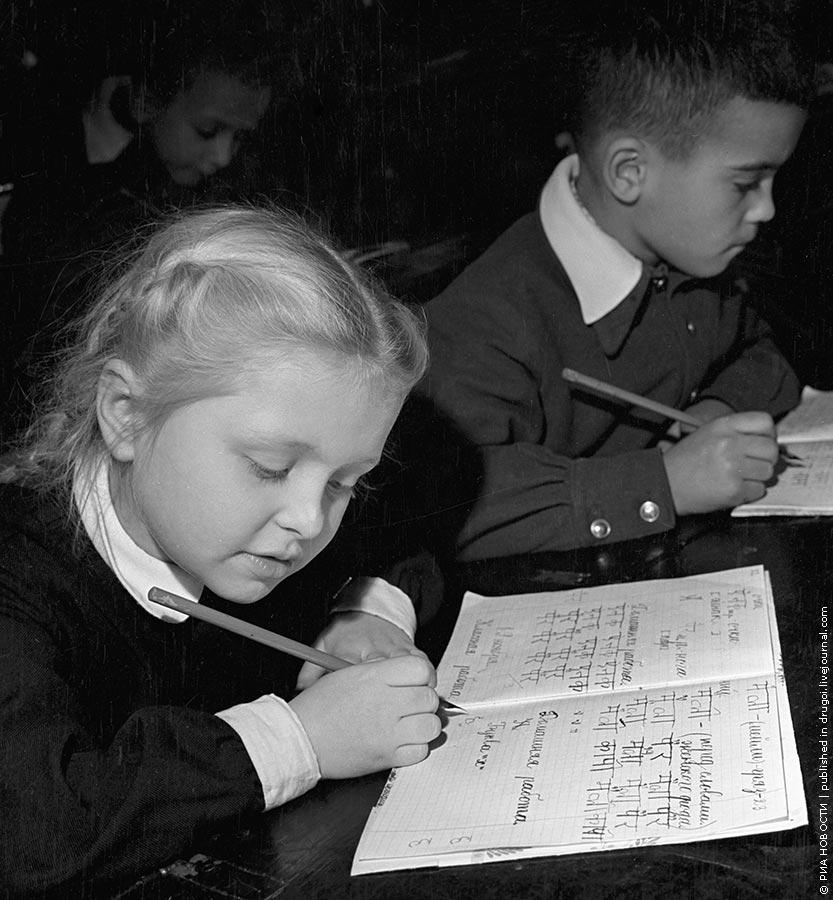 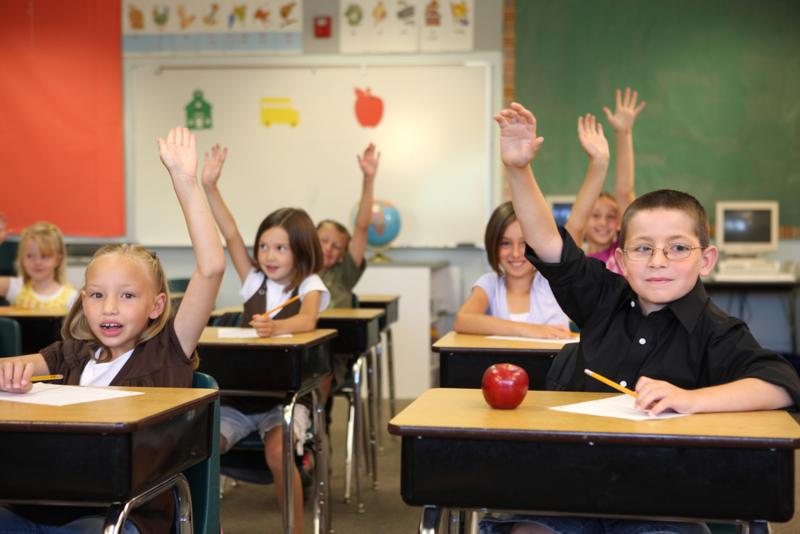 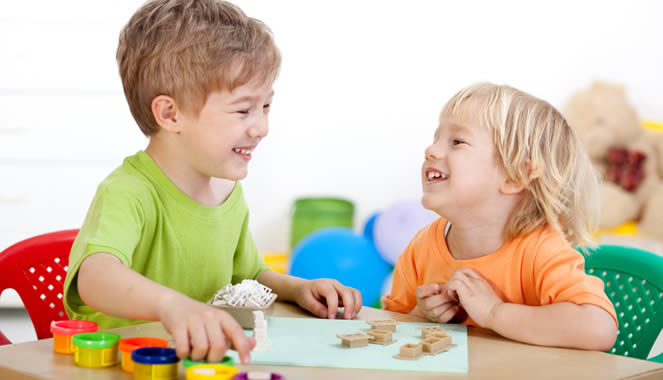 Первые шаги на пути к успеху ребёнок совершает ещё в детском саду. 
Обстановка спокойной жизни, отсутствие спешки, разумная сбалансированность планов взрослых – необходимые условия нормальной жизни и развития детей.
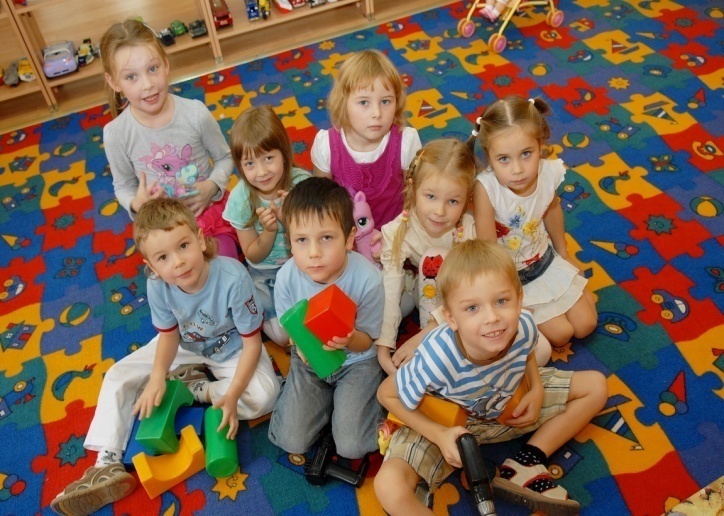 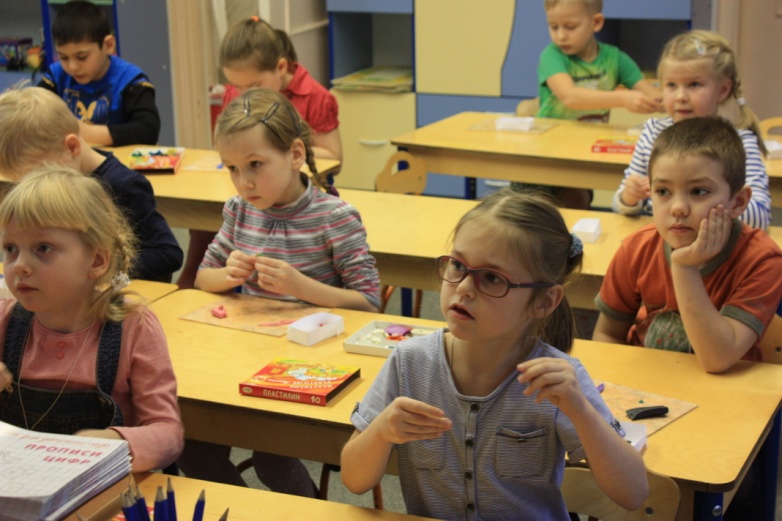 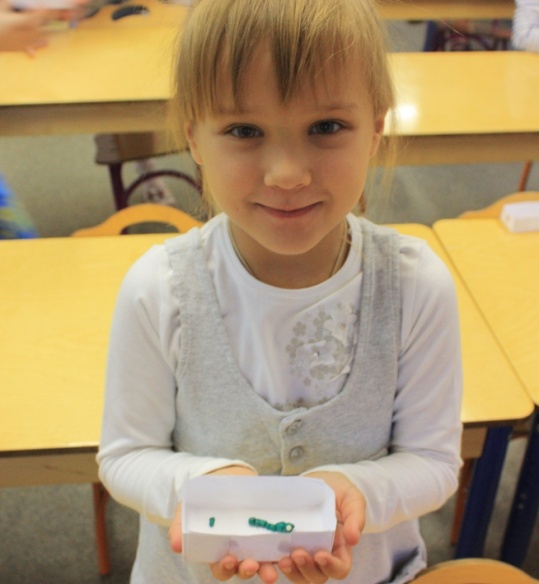 Условия успешного развития ребёнка в саду
Прежде всего воспитатель сам должен быть спокоен и доброжелателен.
 Необходима ровная манера поведения с детьми.
 Старайтесь говорить негромко и не слишком быстро.
 Жестикулировать мягко и не слишком импульсивно.
 Не торопитесь давать оценку чему бы то ни было – «держите паузу». 
Резкие интонации создают  отрицательный фон для любой деятельности. 
Помогайте детям, когда они об этом просят. 
Стремитесь, чтобы дети получали разнообразные интересные впечатления от занятий.
Создавайте положительные традиции жизни группы.
Поощряйте стремления и попытки детей что-то сделать, не оценивая результат их усилий.
Сохраняйте внутреннюю убежденность в том, что каждый ребенок умен и хорош по-своему.
Вселяйте в детей веру в свои силы, способности и лучшие качества.
Не стремитесь к тому, чтобы все дети усваивали материал в одном темпе.
Находите с каждым ребенком личный контакт и индивидуальный стиль общения.
Планируя работу с детьми, не лишне вспомнить мудрое изречение древних китайцев: 
«Кто медленно ступает, тот далеко продвинется на своем пути»
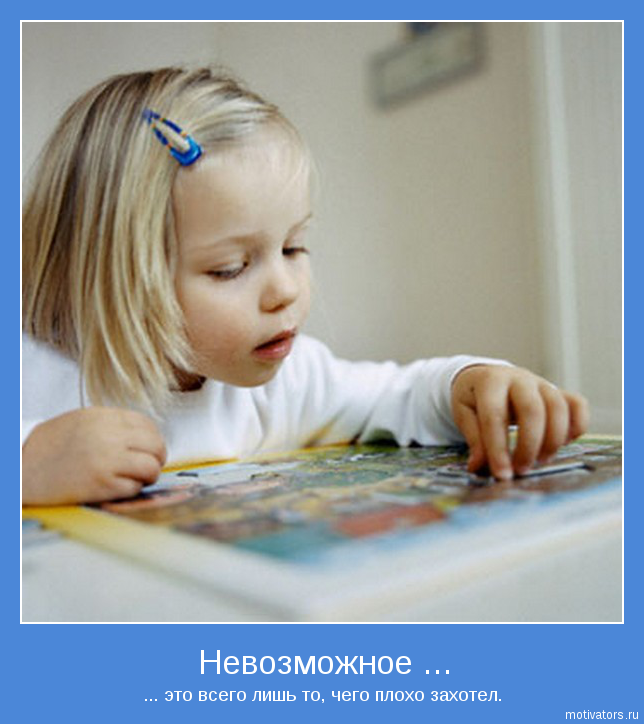 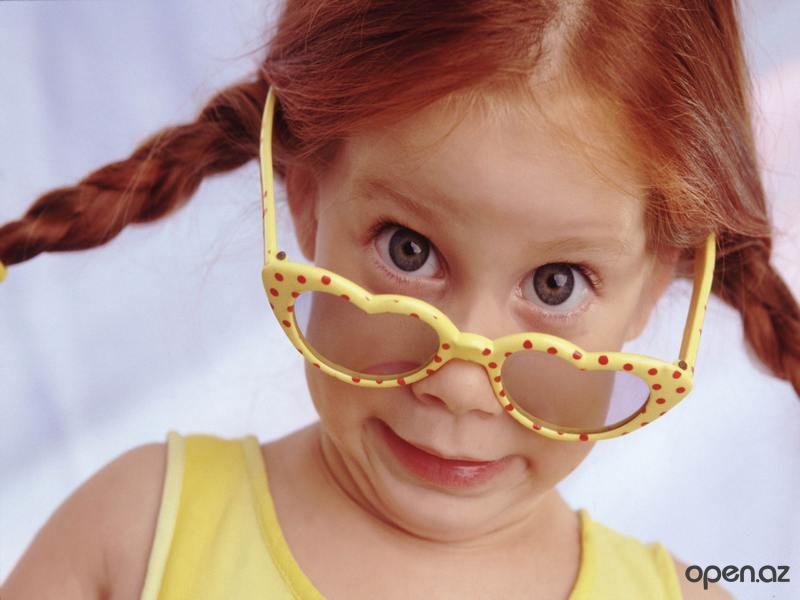 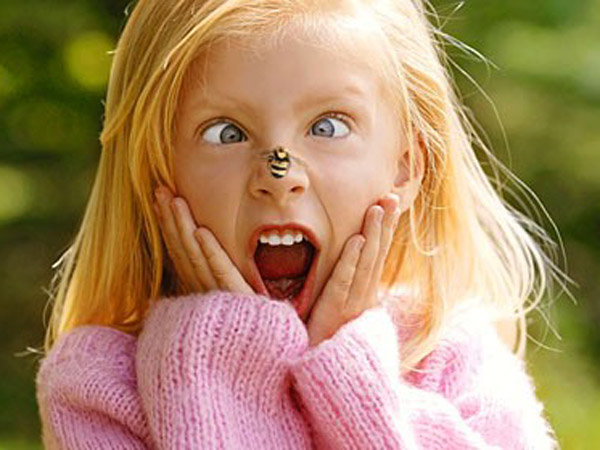 Условия создания ситуации успеха в школе
		Важнейшим условием развития личности школьника является
 психологический комфорт на уроке. 
Создание  положительного настроя перед любым видом деятельности – важная составляющая психологического комфорта 
при дальнейшей работе.
	Задача учителя организовать определенную систему мер по созданию психологического комфорта,  успеха школьников на уроке.
Чтобы на уроке  ситуация успеха стала нормой, нужно придерживаться  следующих правил:
Не пытайтесь за каждым отрицательным поступком школьника видеть только отрицательные мотивы. 
Подбадривать за малейший успех, одобрять за малейшую победу в соревновании с самим собой или другими учащимися, за помощь другим, чтобы радость победы была нравственной.
Своевременно отметить успехи и достижения учеников во всех видах деятельности . Особенно важно делать это публично, чтобы все знали о поощрении именно данного ученика.
Предусмотрительность и корректность поведения учителя снижают напряжение в общении.
Использовать на определенном этапе обучения более дифференцированную систему оценок: 
поощрительная оценка за старание, 
за усилия, прилежание,
 за неожиданный, хотя и слабый ответ 
     слабоуспевающего ученика, 
и оценки за качество результата.
Применять на уроках задания, предполагающие:
 соревновательность, 
развивающие сообразительность и догадку, 
содержащих творческие элементы. 
		
Ученик  даже не обладающий выраженными способностями, возможно, хорошо рисует, быстро считает и т .д.

 Успех в учении – один из источников внутренних сил школьника, рождающий энергию для преодоления трудностей, желание учиться.
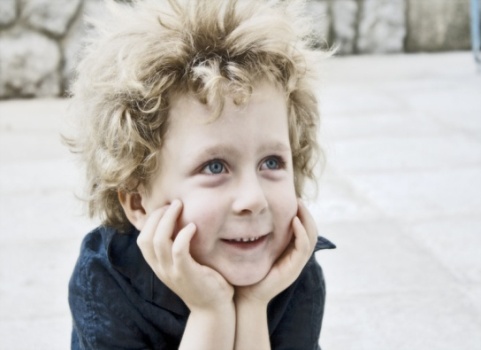 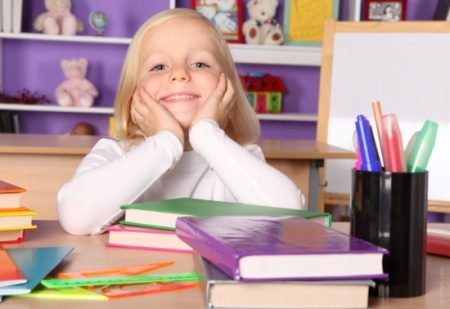 Наибольший активизирующий эффект на уроках дают ситуации, в которых обучаемые должны:
  самостоятельно объяснять окружающие явления и процессы;
 отстаивать своё мнение;
принимать участие в дискуссиях и обсуждениях;
 задавать вопросы своим товарищам;
оценивать ответы и письменные работы товарищей;
объяснять более слабым ученикам непонятные задания;
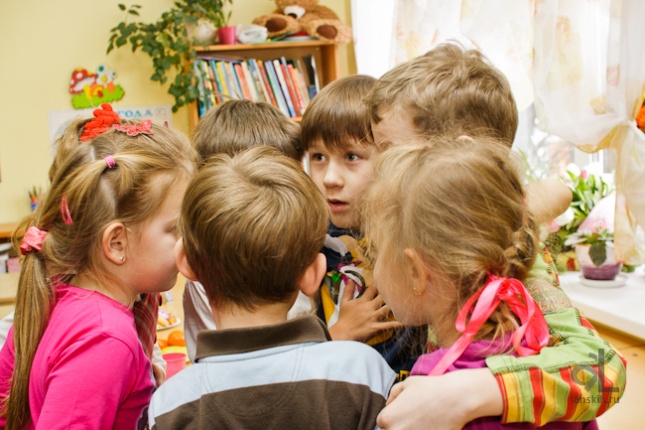 Условия создания ситуации успеха
Снятие  страха («Это совсем не трудно… Если даже не получится, ничего страшного, мы поищем другой способ…» или же «Мы все тебе поможем» )
«Скрытая  инструкция» («Ты помнишь, конечно, что лучше начать с…» или «Обычно удобнее приступить с…», или же «Здесь, вероятно, главное…)
Дружеское положительное подкрепление – авансирование:  «У тебя, такого умного (сильного), непременно получится…».
«Персональная исключительность»: «Только ты и мог бы…; именно на тебя у нас большая надежда»
Педагогическое внушение – интонационно насыщенный, мимически оформленный способ убеждения воспитанника в большой вере в него
Доброжелательность окружающих
Оценка продукта деятельности ребенка
(«Особенно удалось тебе…», «Больше всего мне нравится, как ты…», «Поражает такой фрагмент…»)
Эмоциональные поглаживания
    Учитель на уроке делает похвалу: «вы у меня молодцы», «умницы», «ребятки, я горжусь вами».
    Но только ли это похвала? Или констатация факта? Может быть, ребенок потому и старается, что поверил учителю: «Да, я молодец, да,  я умница.  Я заслужил эти слова. Я все время буду доказывать, что умница и молодец!» Внушаем ребенку веру в себя.
    «Дефицит радости познания порожден дефицитом радости преподавания» (Белкин А.С.)
В наших руках возможность создать
 на уроке такую атмосферу, в которой
 дети будут чувствовать себя успешно,
 комфортно, а  для успеха не важен 
наш возраст, и положение! 

		            Надо верить в каждого ребёнка, верить 
                     и любить его такого, каков он есть, 
                   стремиться сохранить и вырастить в
                 нём его индивидуальность, 
                непохожесть на других.
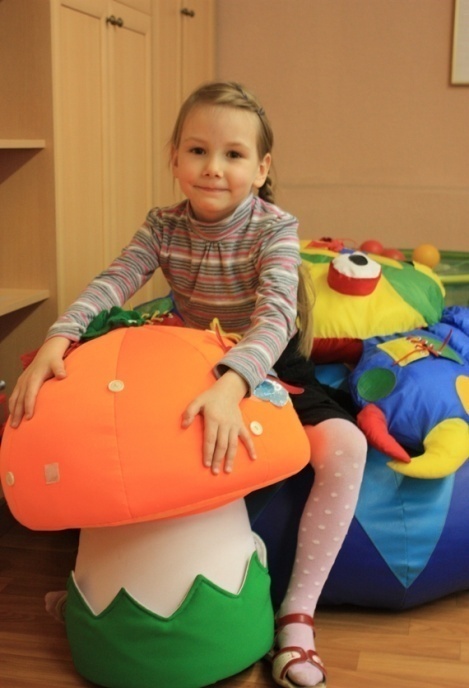 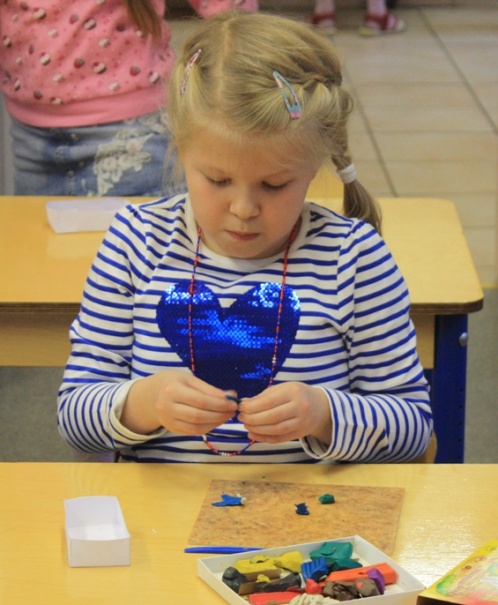 Все зависит только от нас!
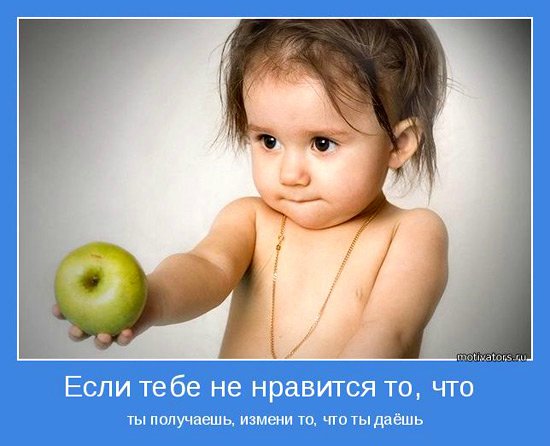 СПАСИБО  ЗА  ВНИМАНИЕ
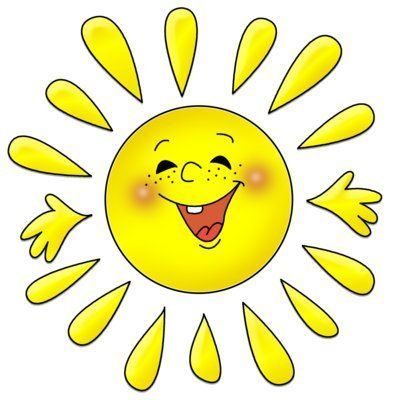